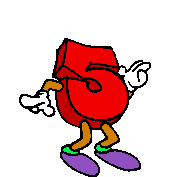 1
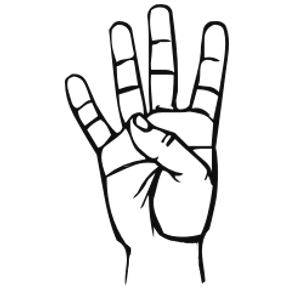 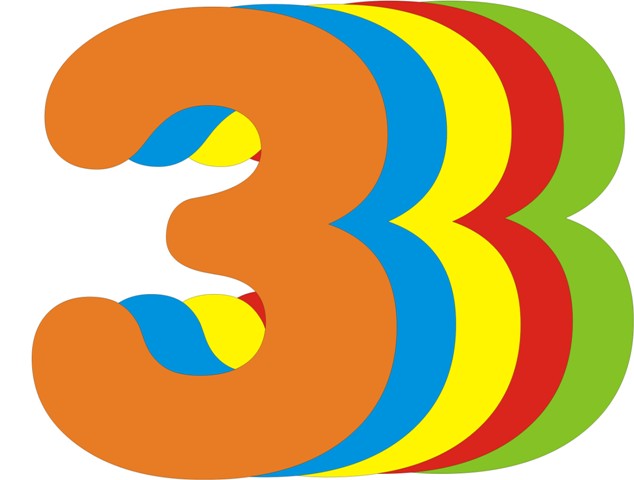 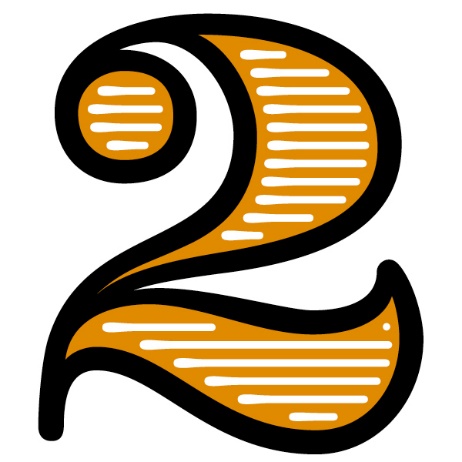 2
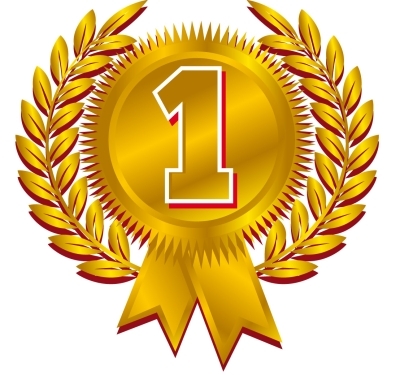 3
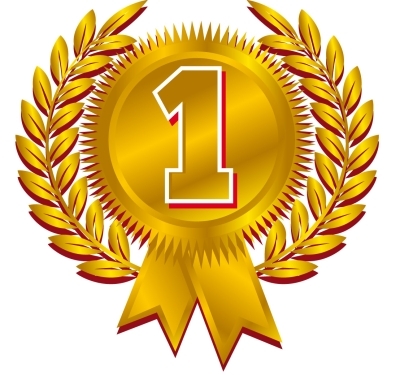 4
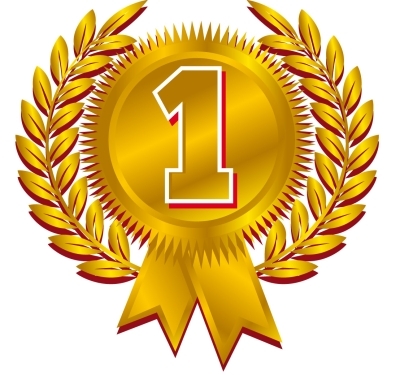 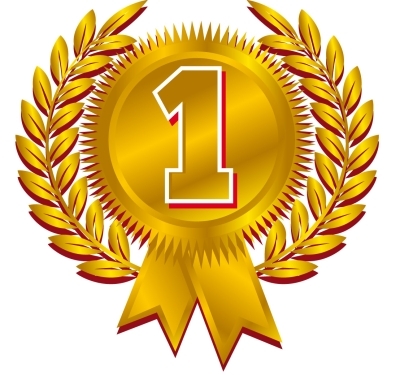 5
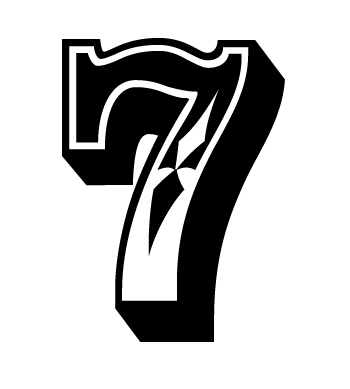 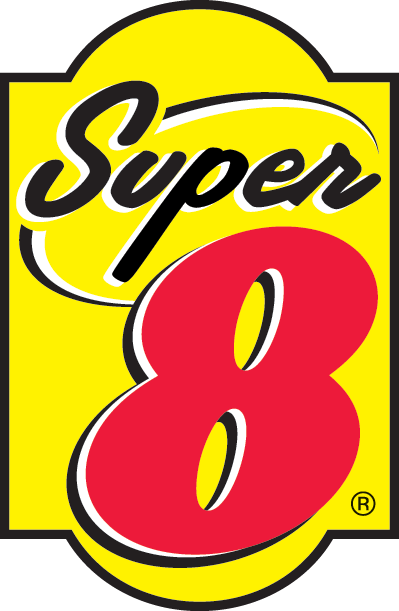 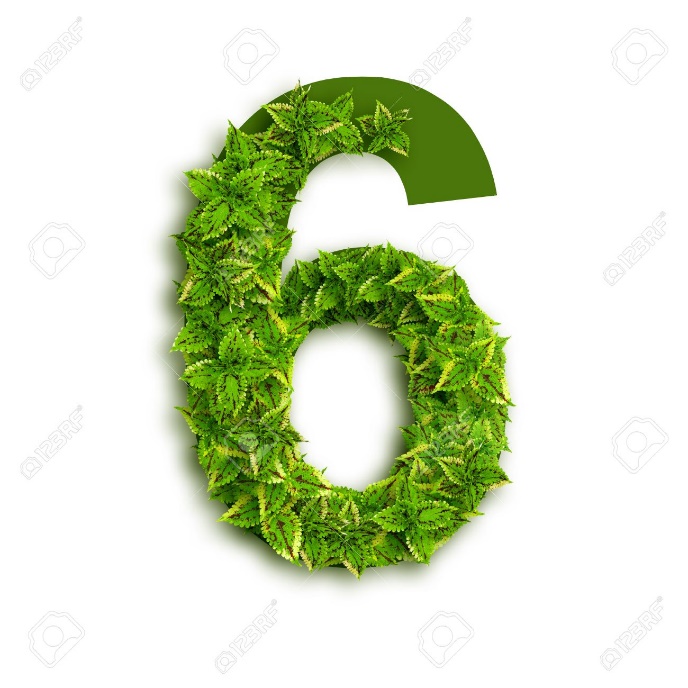 6
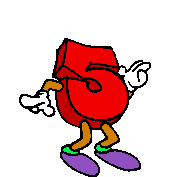 7
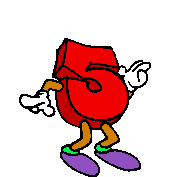 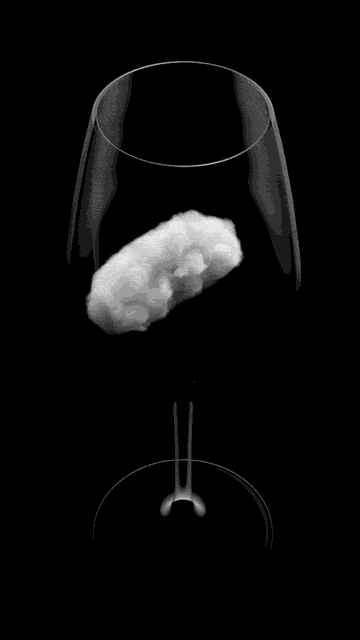 8
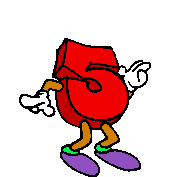